Unit 4 - Energy
Learning Target 4.5 – Understand & describe wave interference (constructive & destructive).
Wave interference occurs when two (or more) waves meet and interact with one another.
There are two types of wave interference:
Constructive Interference
Destructive Interference
Wave Interference
Constructive interference occurs whenever waves come together to create a wave of larger amplitude.
This means that their oscillations at a given point are in the same direction, the resulting amplitude at that point being much larger than the amplitude of an individual wave
Constructive Interference
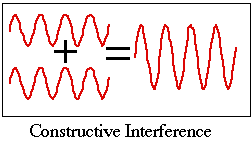 Constructive Interference Example
Destructive Interference occurs when two (or more) waves interact to create a wave of lower amplitude.  
Often the amplitude of the new wave is zero.
Destructive Interference
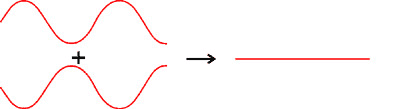 Destructive Interference Example
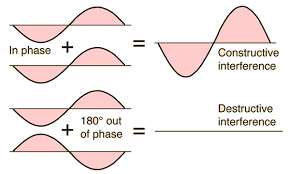